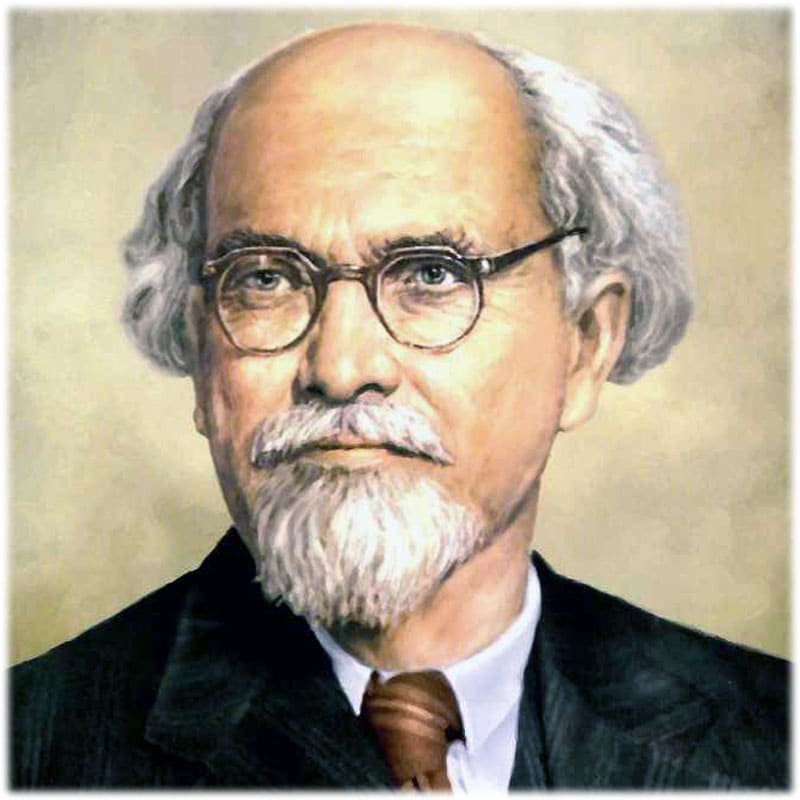 Михаил Михайлович Пришвин
.
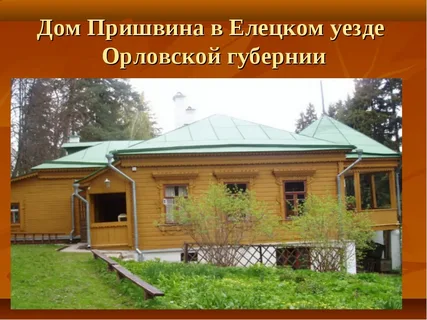 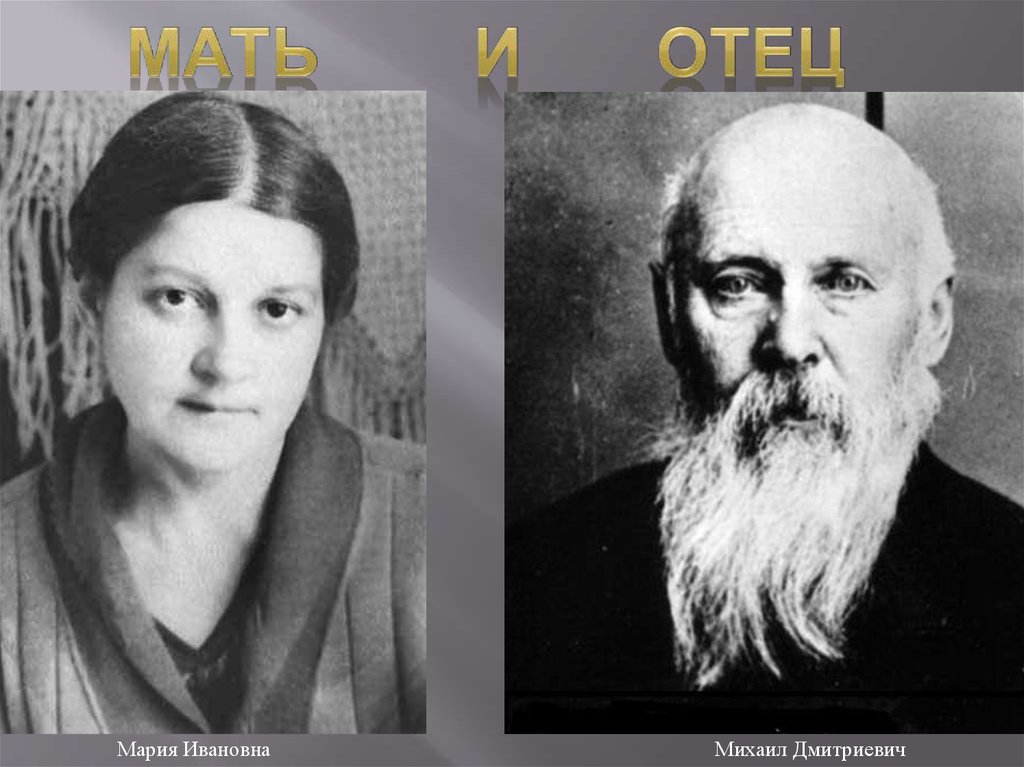 -
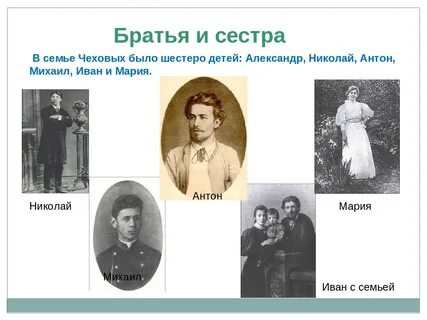 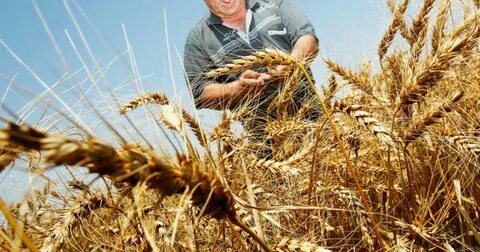 !
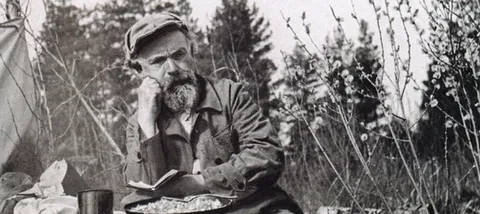 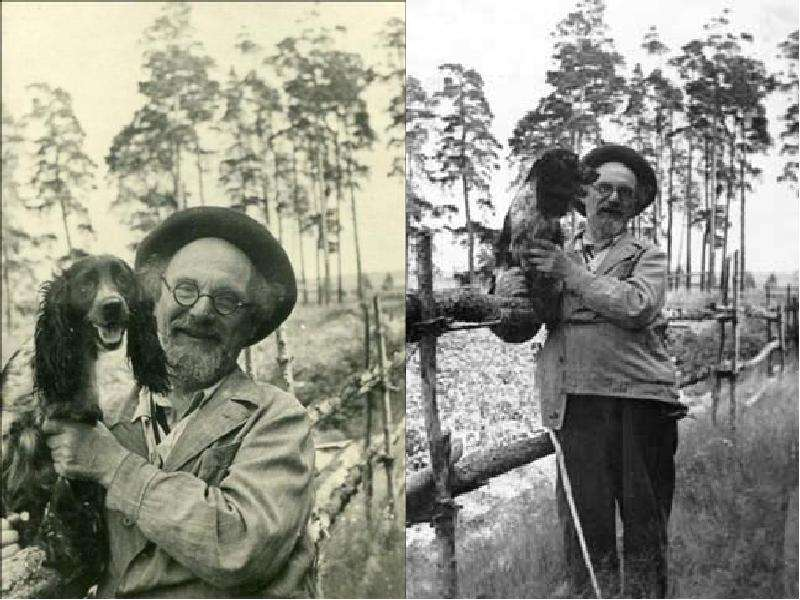 -
Дом-музей Михаила Пришвина в деревне Дунино